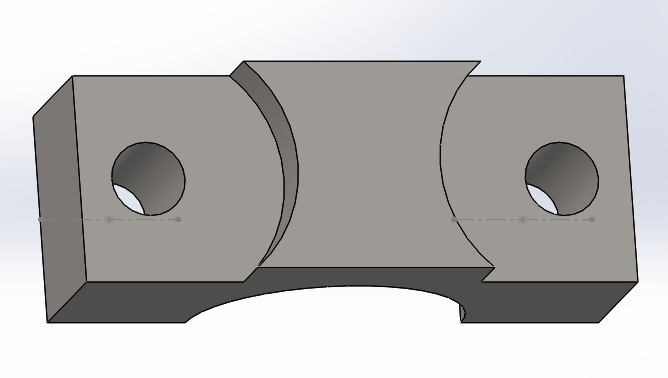 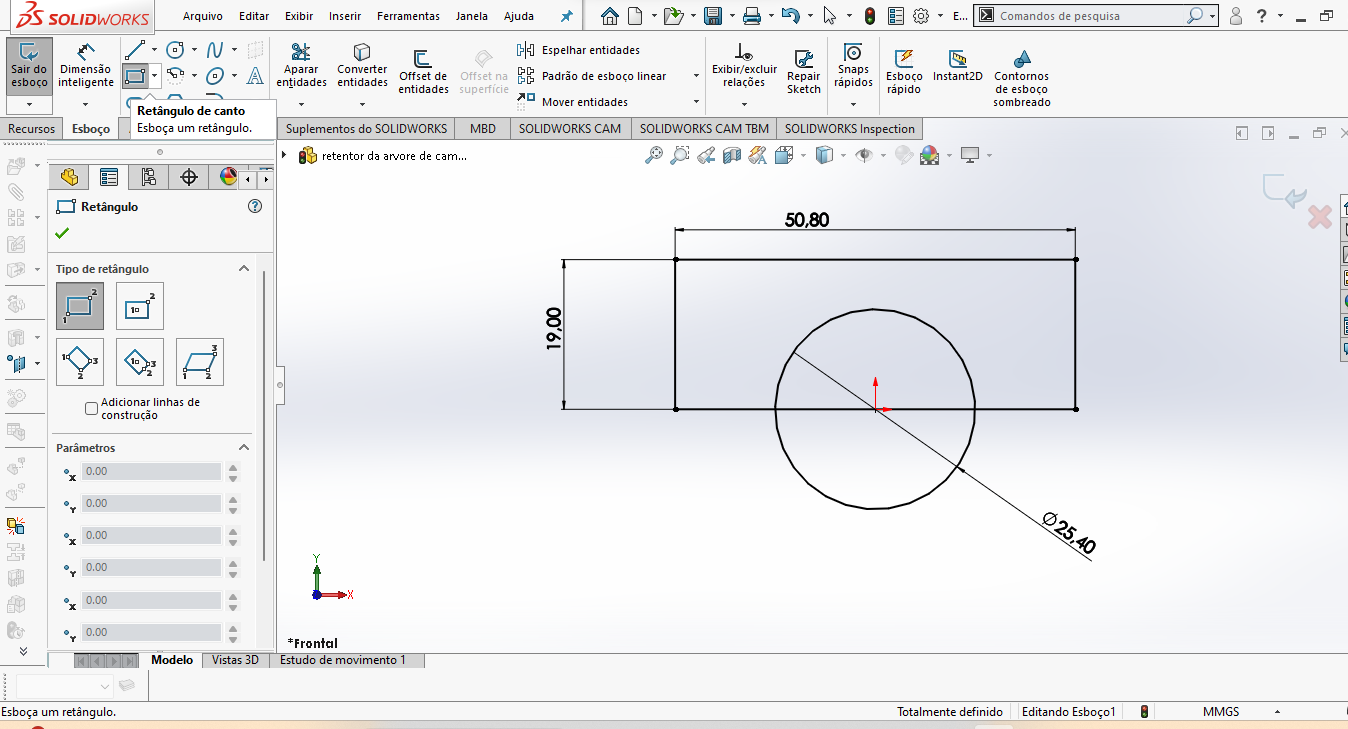 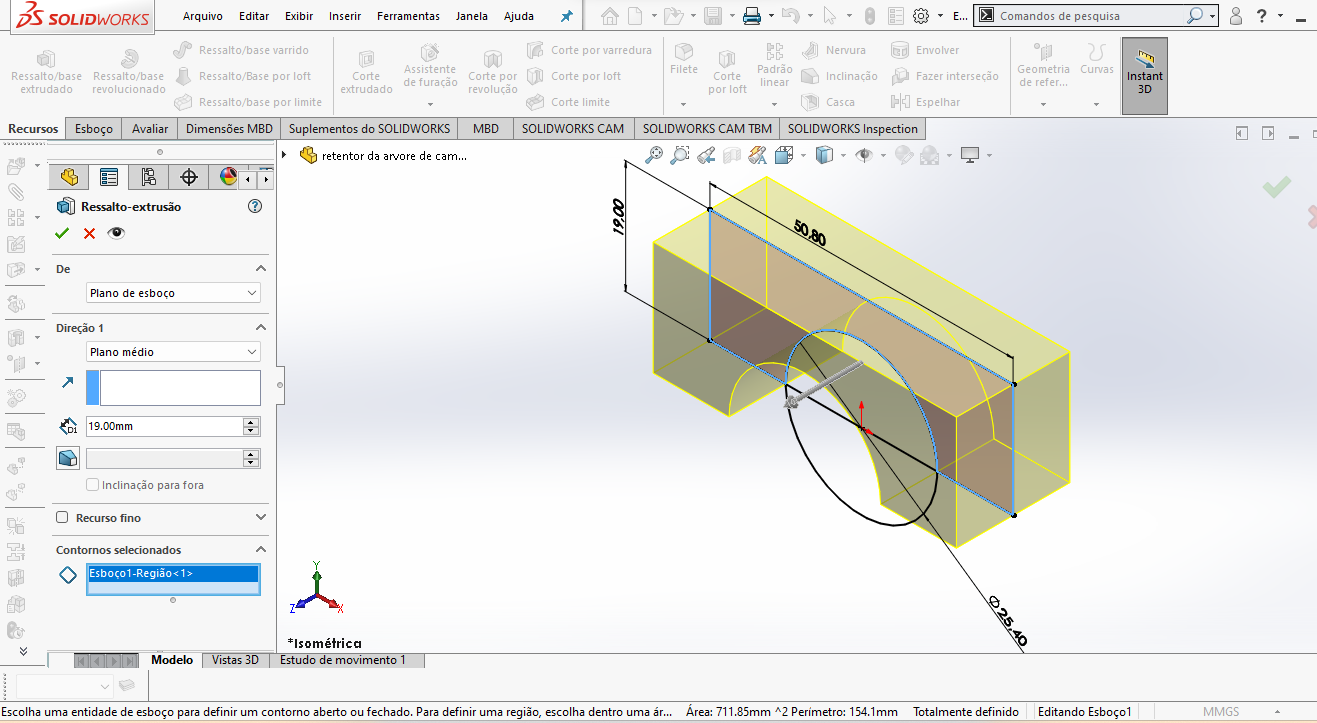 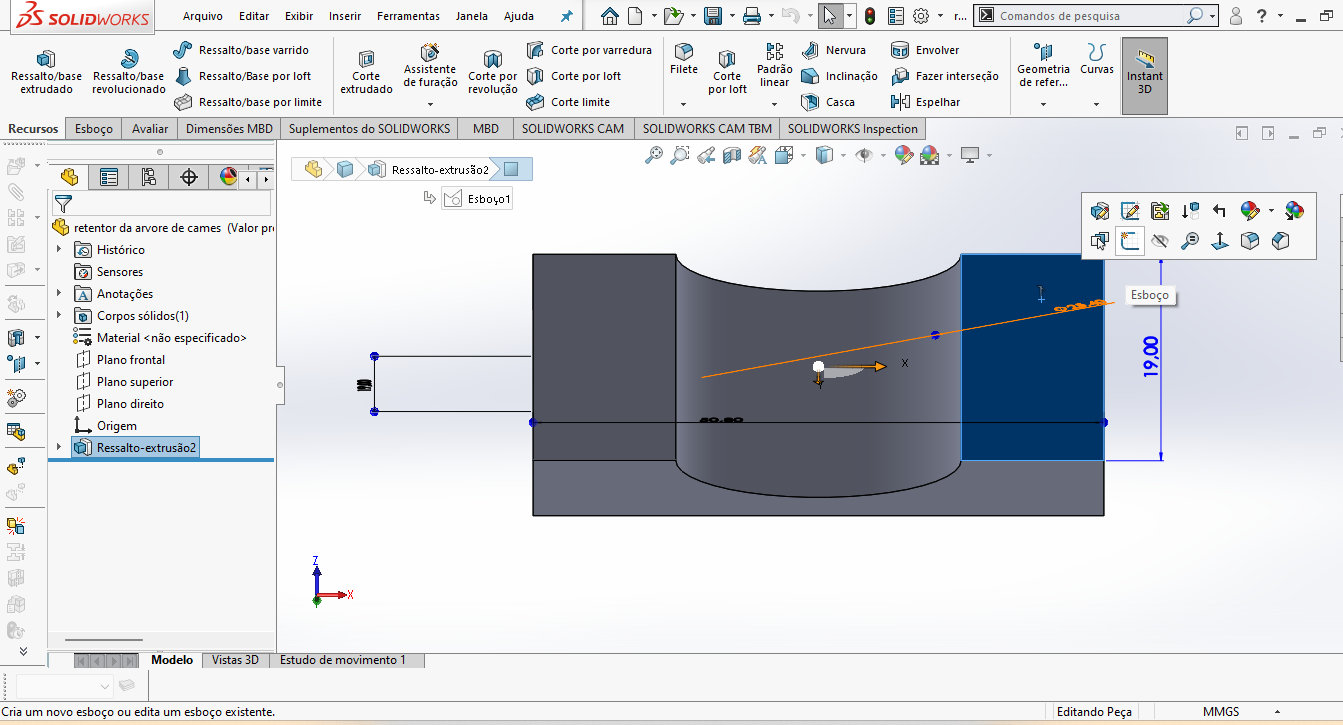 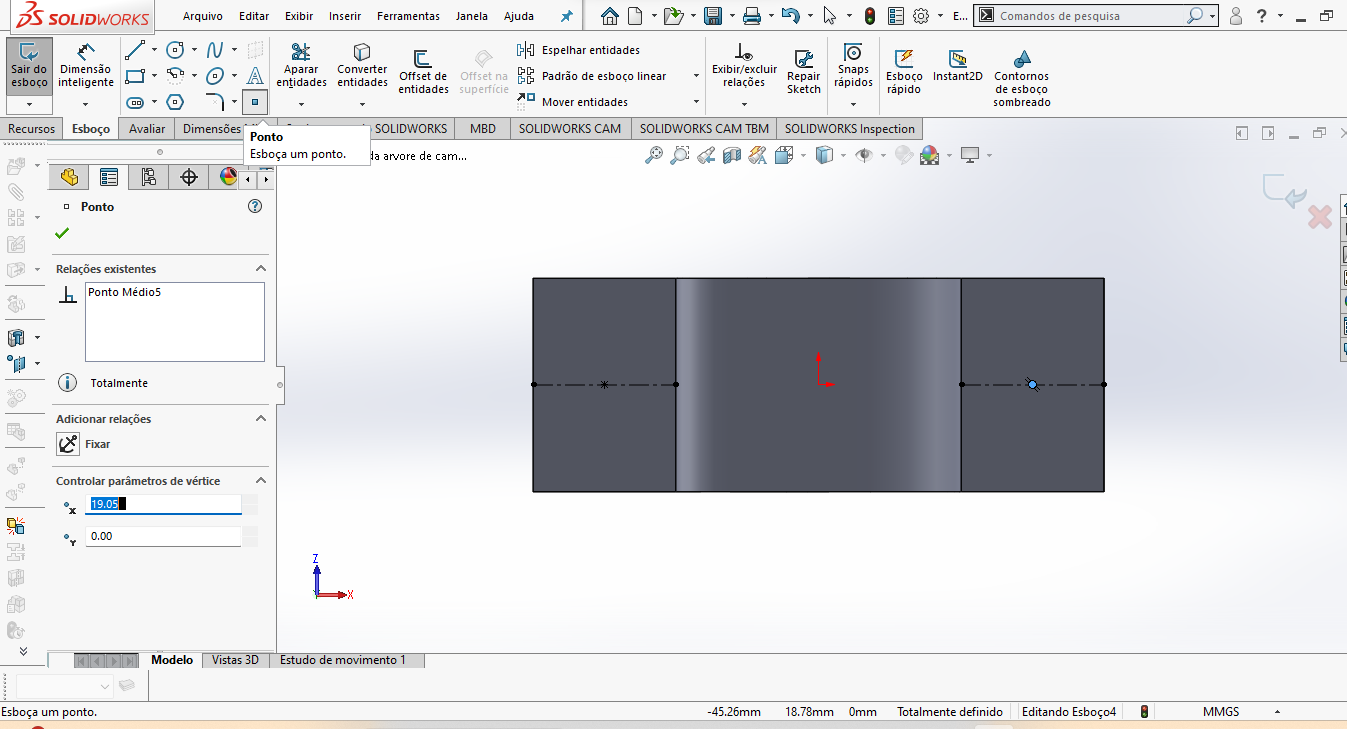 Linha de centro 
E ponto médio
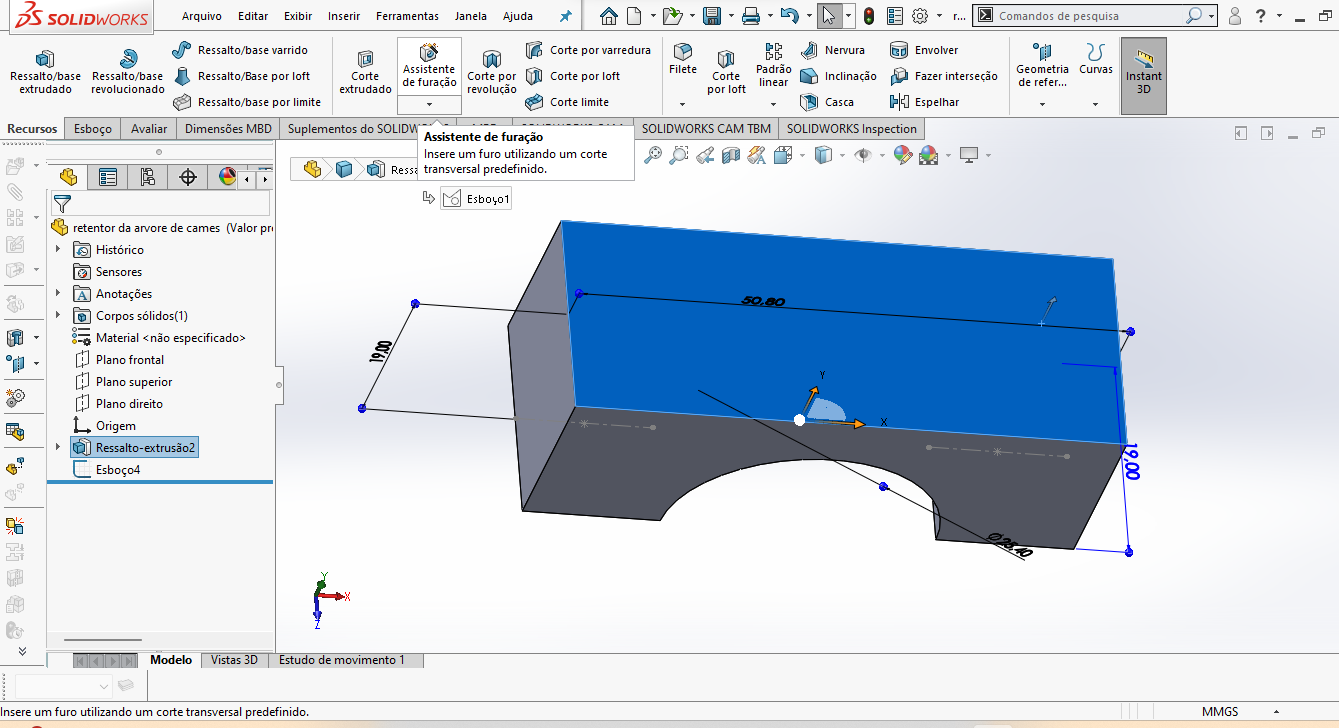 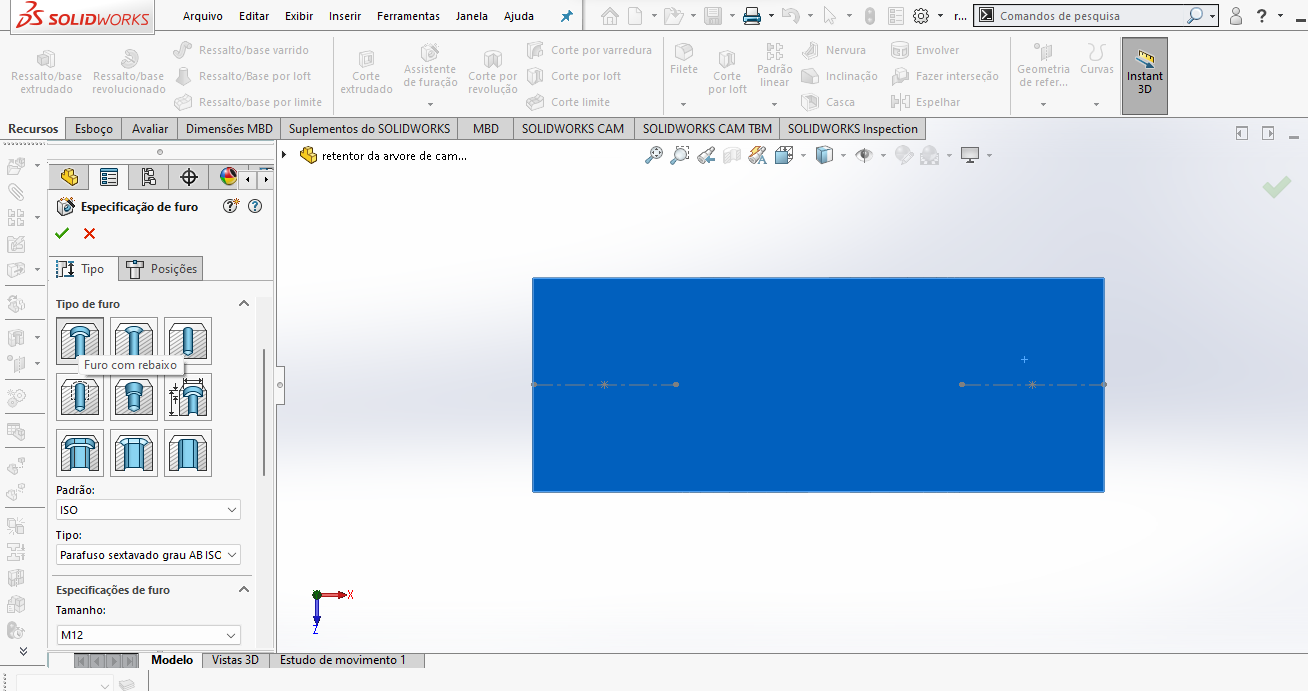 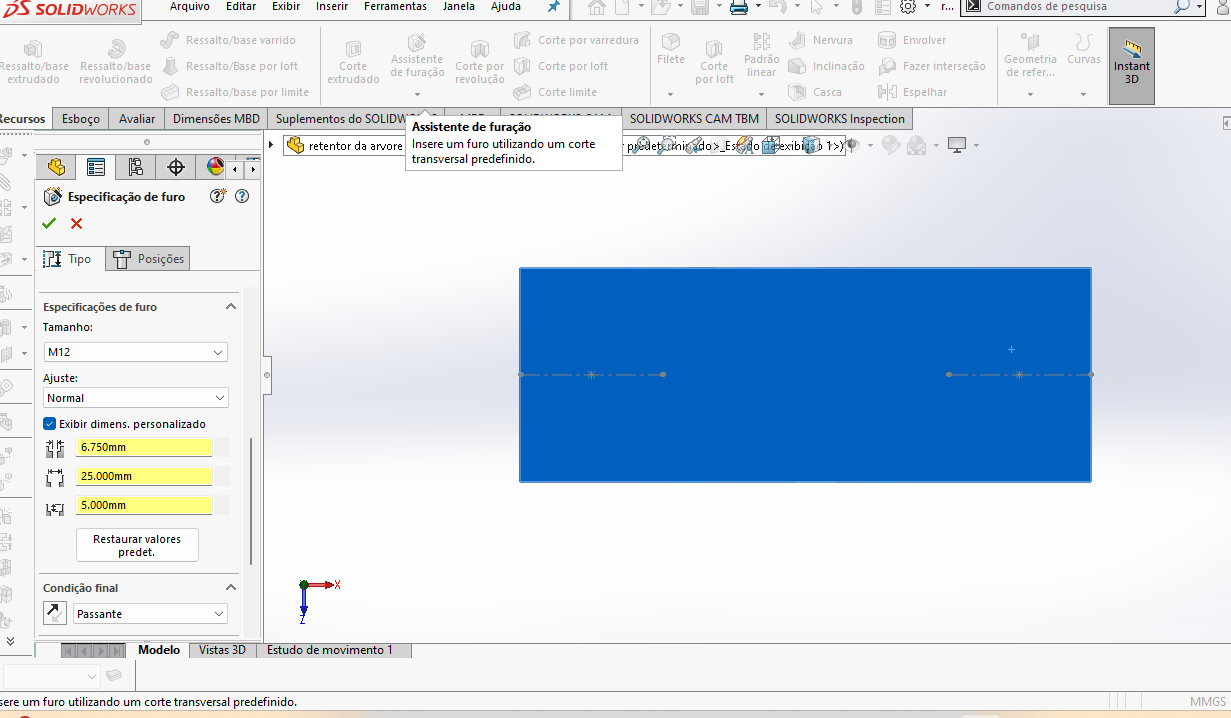 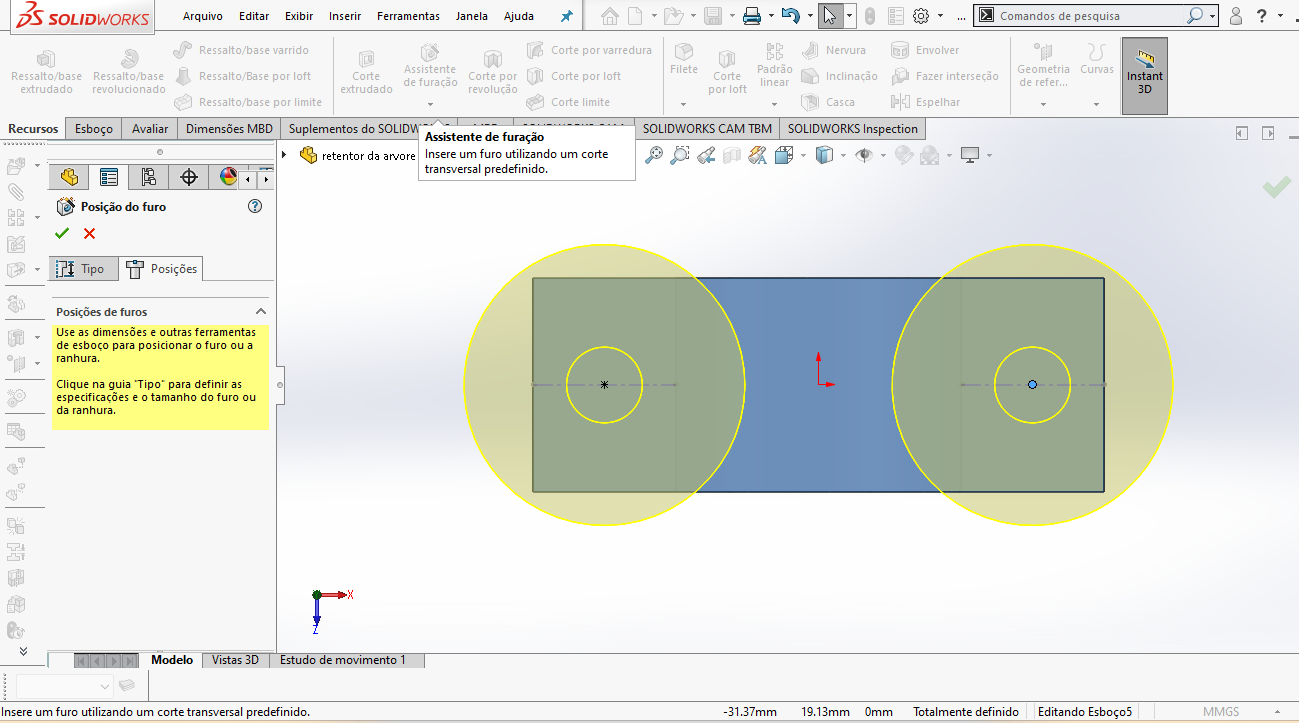 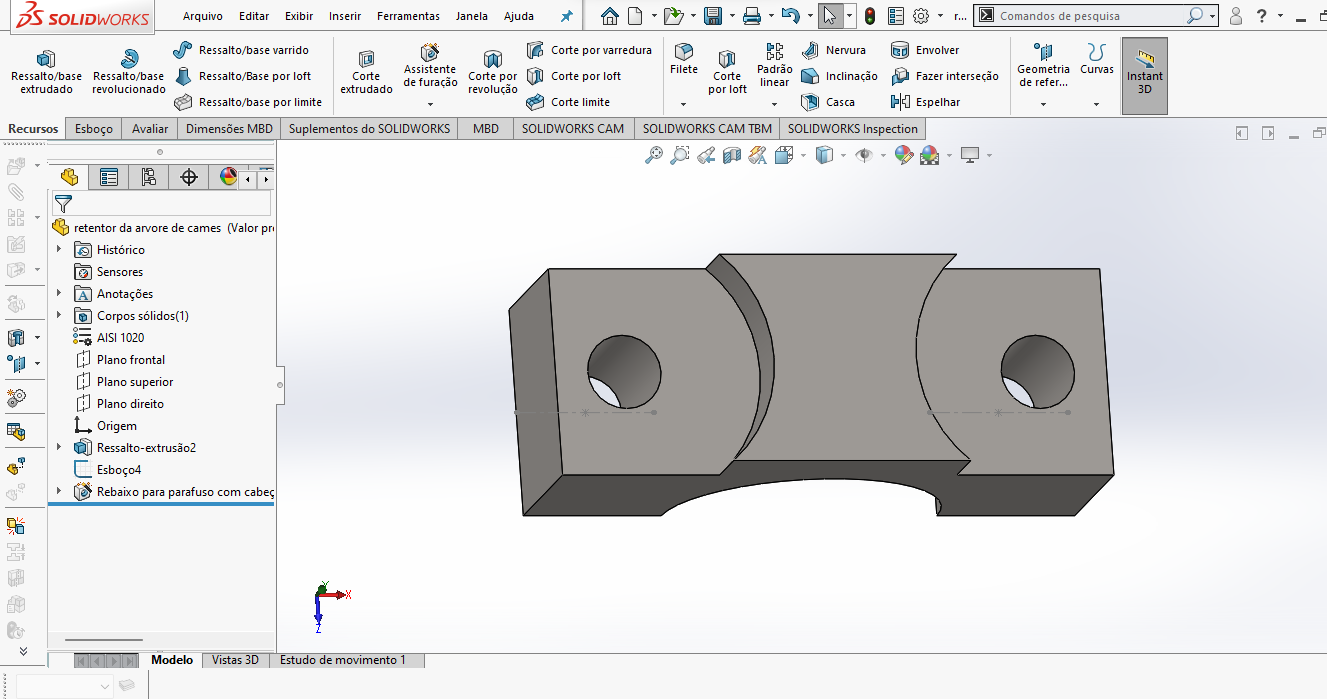